18 U.S.C. § 207(a)(1)
An Overview
Roadmap
Introduce the Elements of 207(a)(1) 

Summarize the Restrictions

Introduce a Process for Providing Prospective Advice

Assign Exercise and Provide Instructions
18 U.S.C. § 207(a)(1)
What are the elements?
Elements of 18 U.S.C. § 207(a)(1)
18 U.S.C. § 207(a)(1)
Where are the elements defined?
Implementing Regulation
5 CFR Part 2641

Subpart A - General Provisions (2641.101-106)
2641.104 - Definitions

Subpart B - Prohibitions (2641.201-207)
2641.201 - 18 USC 207(a)(1) Permanent Ban
		
Subpart C - Exceptions and Waivers (2641.301)
18 U.S.C. § 207(a)(1)
What does (a)(1) bar?
§ 207 (a)(1)  Representational Bar
No communications or appearances
Back to employee of US
With intent to influence USG
On behalf of 3rd parties

In connection with:
Specific party matters employee worked on while USG employee
§ 207 (a)(1) Misconceptions
Does not bar self-representation

Does not bar behind-the-scenes assistance

Does not restrict where you can work

DOES apply to uncompensated activities
18 U.S.C. § 207(a)(1)
What is the purpose?
Purpose of § 207(a)(1)
Prevent employees from “switching sides” on the same Government matter
18 U.S.C. § 207(a)(1)
Who is covered and  how long?
§ 207(a)(1) Coverage
Who is Covered: 	Employees who worked on specific 			party matters for the Government 


How Long:		For the lifetime of the specific party 			matter
18 U.S.C. § 207(a)(1)
What do I need to know to give advice?
18 USC § 207(a)(1) Simplified
Cannot Represent Others to the Government on the Same Matters
Employee’s Duties Involving Specific Party Matters
Federal Government Employment
Post- Government Employment
Step 1 : Identify Any Specific Party Matters
Did employee’s duties involve specific party matters?
Federal Government Employment
Step 2 : Identify Any Prohibited Post Employment Activities Regarding Same Matter
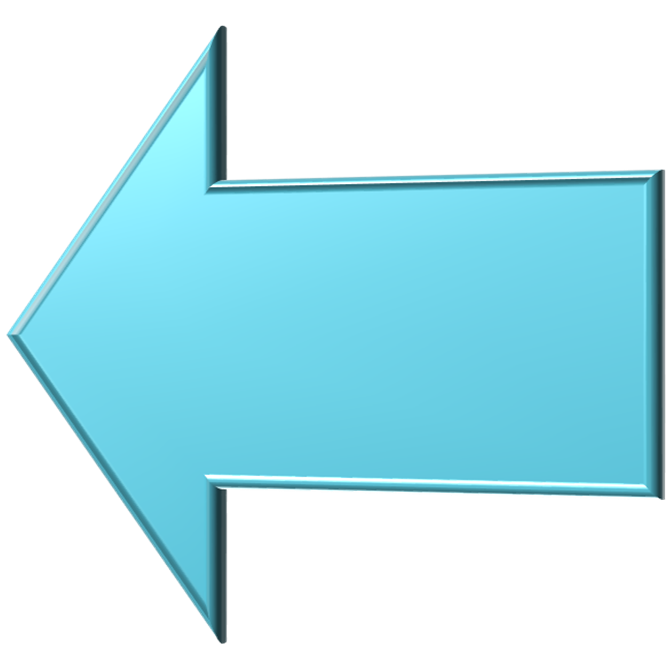 Will employee represent others to the Government on the same matters?
Post- Government Employment
FDA Employee Works on Drug Application
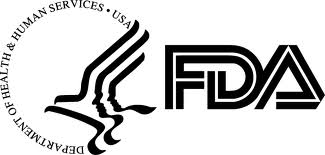 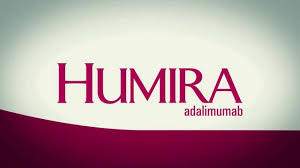 Employee’s Prospective Employer
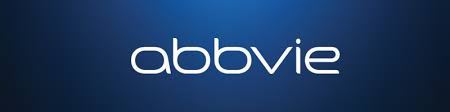 Manufacturer of
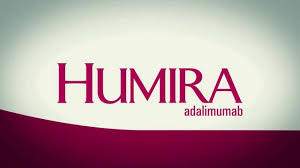 No Post-Employment Communication to Government on Behalf of Another Regarding Same Matter
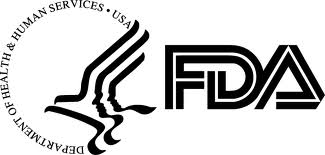 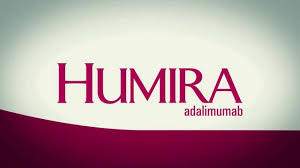 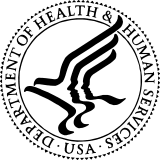 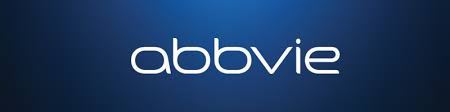 Federal Courts
18 U.S.C. § 207(a)(1)
How do I conduct my analysis?
Elements of 18 U.S.C. § 207(a)(1)
18 USC § 207(a)(1) -- The Process
Government Duties--Identify any specific party matters in which the former employee participated personally and substantially while a Government employee.

Post-employment Activities—Identify any post-employment activities employee may be contemplating.

Post-employment Matters—Identify any post-employment matters that will be subject to the  restrictions.
18 USC 207(a)(1) -- The Process
1. Government Duties
Employee
Particular Matter Involving Specific Parties
Personal and Substantial Participation
2. Post-employment Activities
On Behalf of Any Other Person
Appearance or Communication
Intent to Influence
To or Before an Employee
3. Post-employment Matter
Same Particular Matter
US is Party or has Interest
Implementing Regulation
5 CFR Part 2641

Subpart A - General Provisions (2641.101-106)
2641.104 - Definitions

Subpart B - Prohibitions (2641.201-207)
2641.201 - 18 USC 207(a)(1) Permanent Ban
		2641.201 includes additional definitions 

Subpart C - Exceptions and Waivers (2641.301)
18 U.S.C. § 207(a)(1)
Practice Exercise
Materials
Exercise -- Susan at PTO
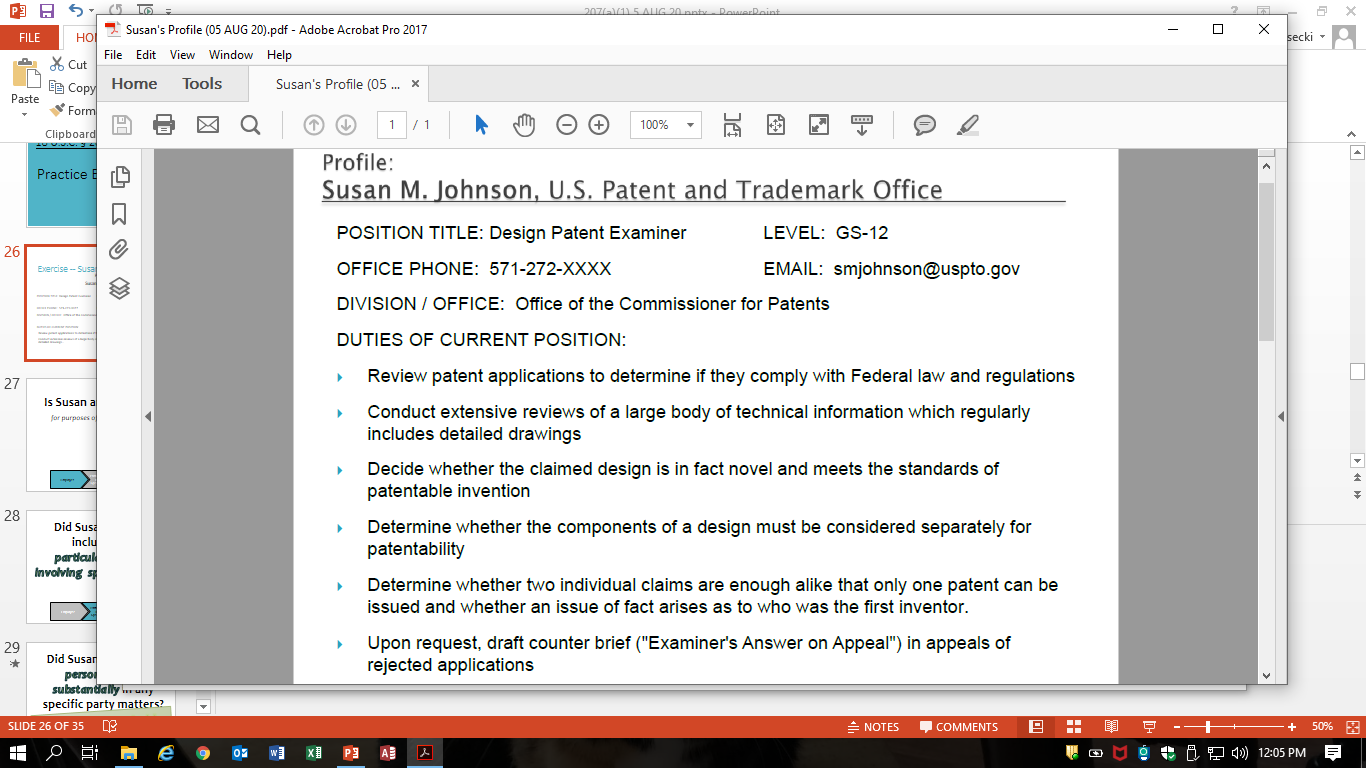 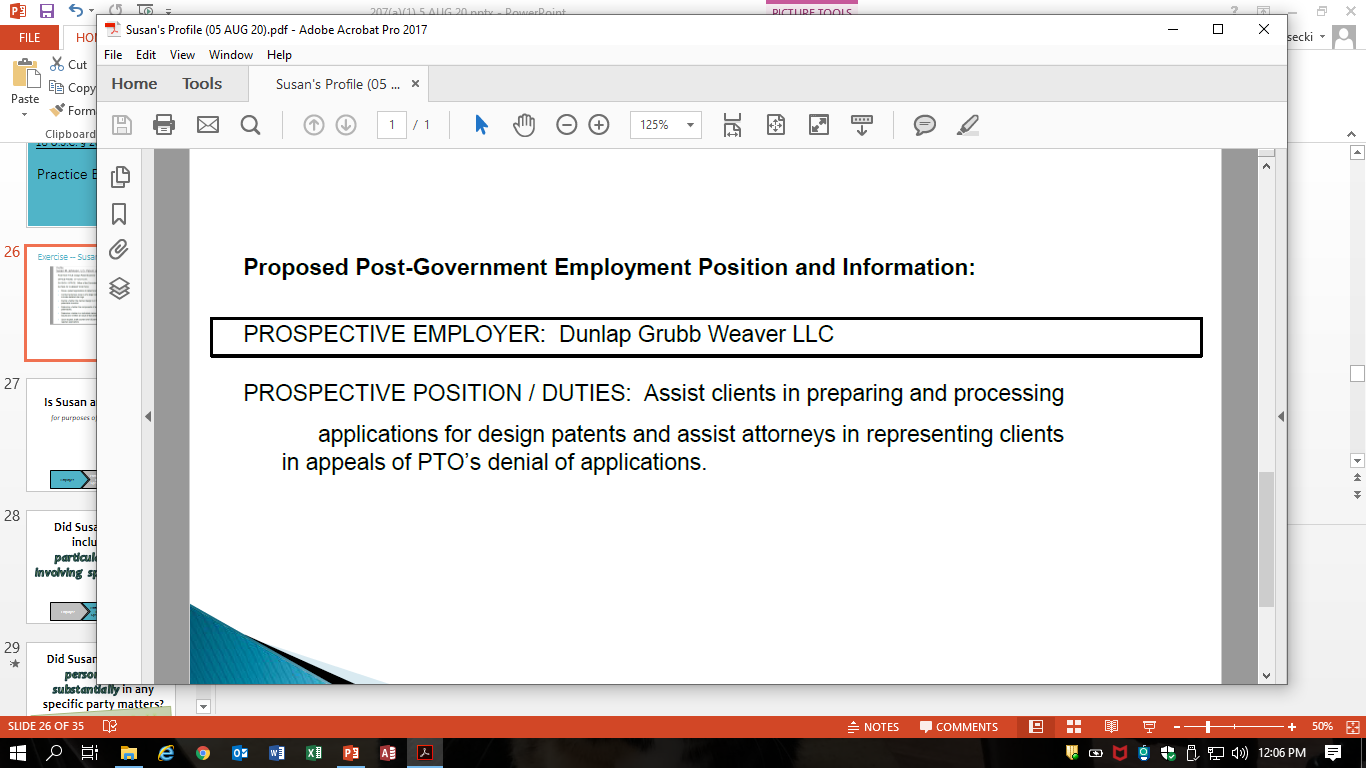 Worksheet—Only analyze (a)(1)
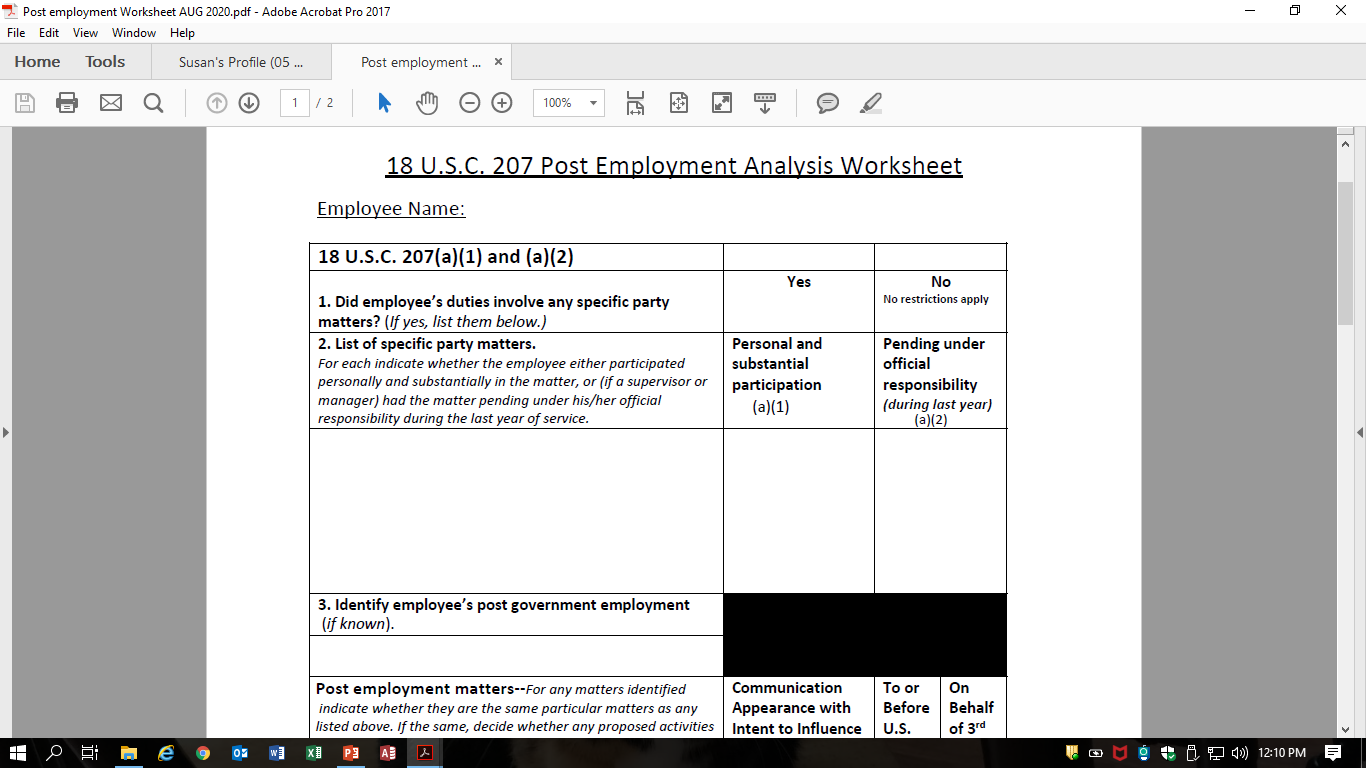 5 CFR Part 2641
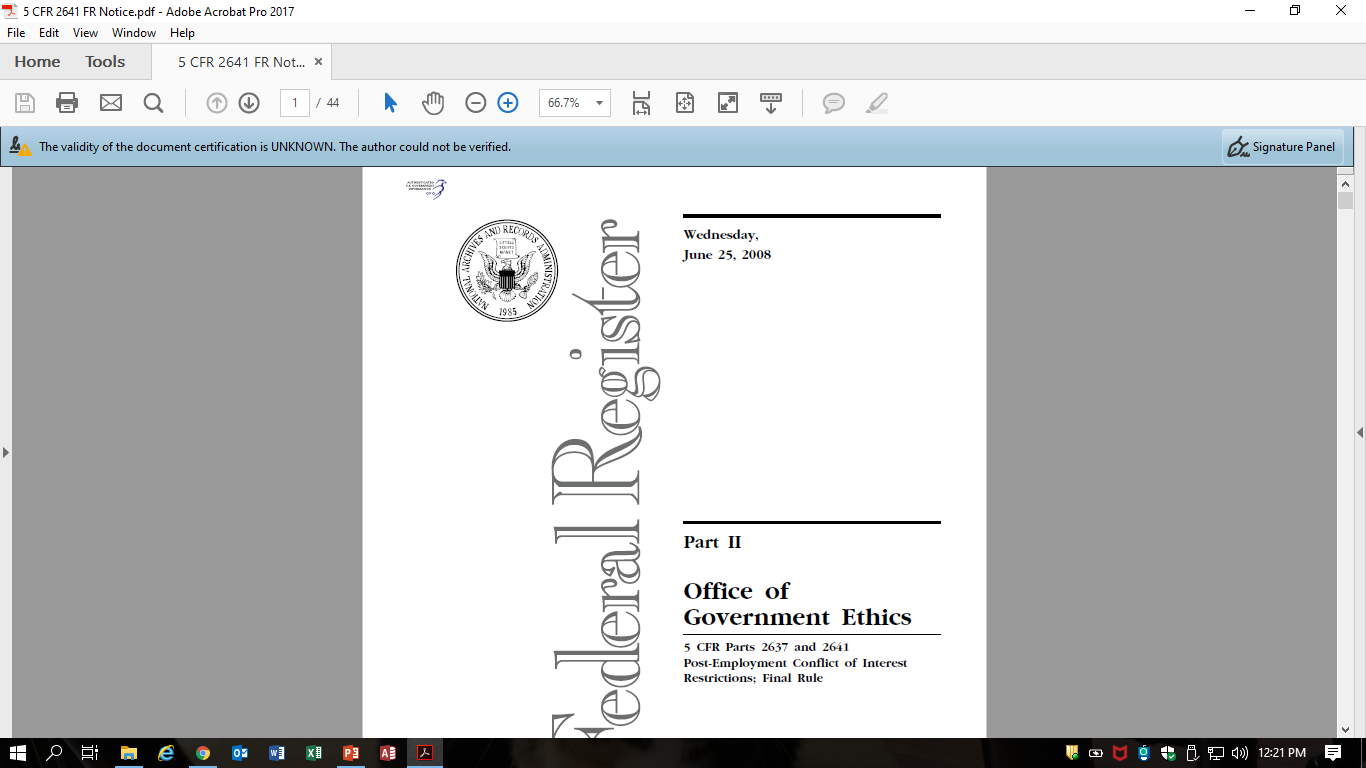 Summary of 2641
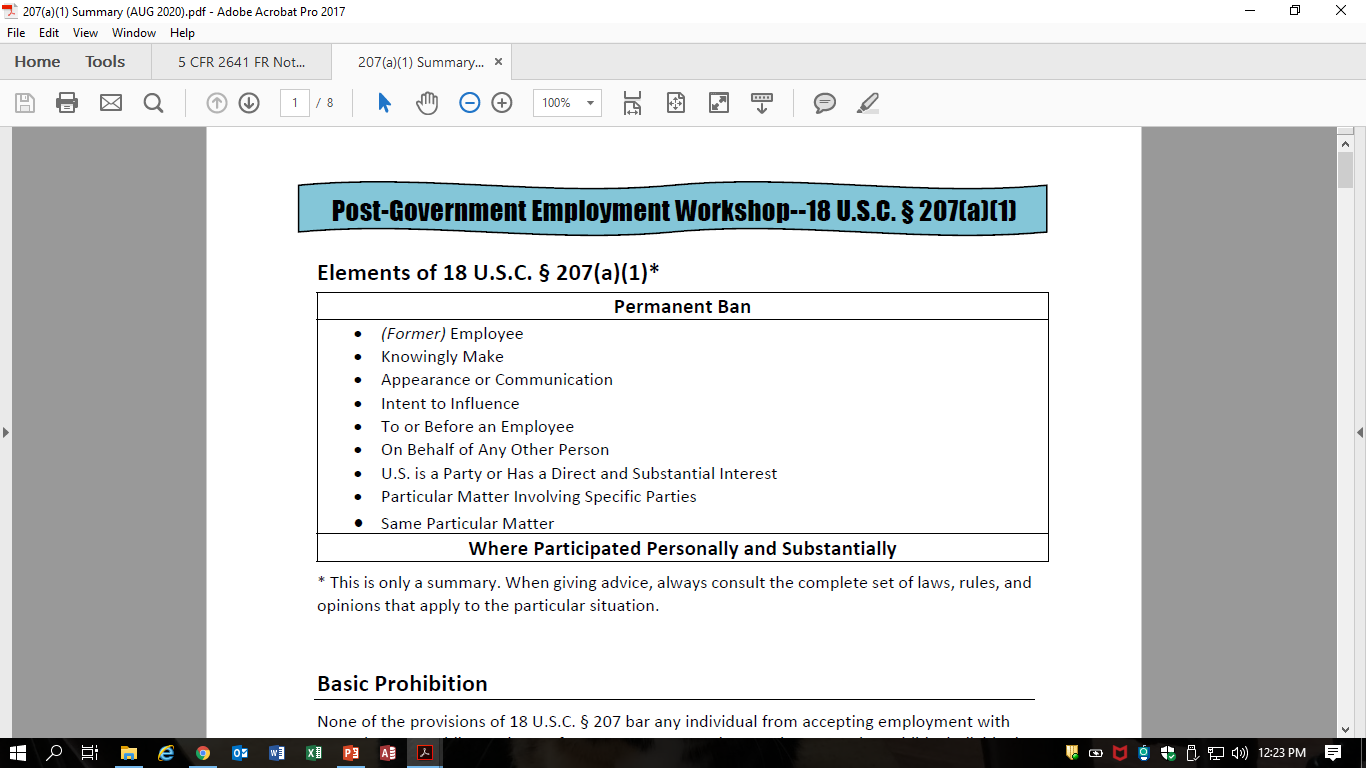 18 U.S.C. § 207(a)(1)
Practice Exercise
Methodology
Is Susan an employee?

for purposes of 18 USC § 207(a)(1)
Employee
Particular Matter Involving Specific Parties
Personal and Substantial Participation
Did Susan’s duties include any 
particular matters involving  specific parties?
Employee
Particular Matter Involving Specific Parties
Personal and Substantial Participation
Did Susan participate personally and substantially in any 
specific party matters?
Very Low Threshold
Employee
Particular Matter Involving Specific Parties
Personal and Substantial Participation
What is an
appearance or communication?
On Behalf of Any Other Person
Appearance or Communication
Intent to Influence
To or Before an Employee
When is there an intent to influence?
To or Before an Employee
On Behalf of Any Other Person
Appearance or Communication
Intent to Influence
On whose behalf might Susan be making the appearance or communication?
To or Before an Employee
On Behalf of Any Other Person
Appearance or Communication
Intent to Influence
Whom may Susan NOT appear before or communicate with?
To or Before an Employee
On Behalf of Any Other Person
Appearance or Communication
Intent to Influence
What is the same 
particular matter?
Same Particular Matter
US is Party or has Interest
When is the U.S. a party or does the U.S. have a direct and substantial interest?
Same Particular Matter
US is Party or has Interest
Are there any applicable exceptions?
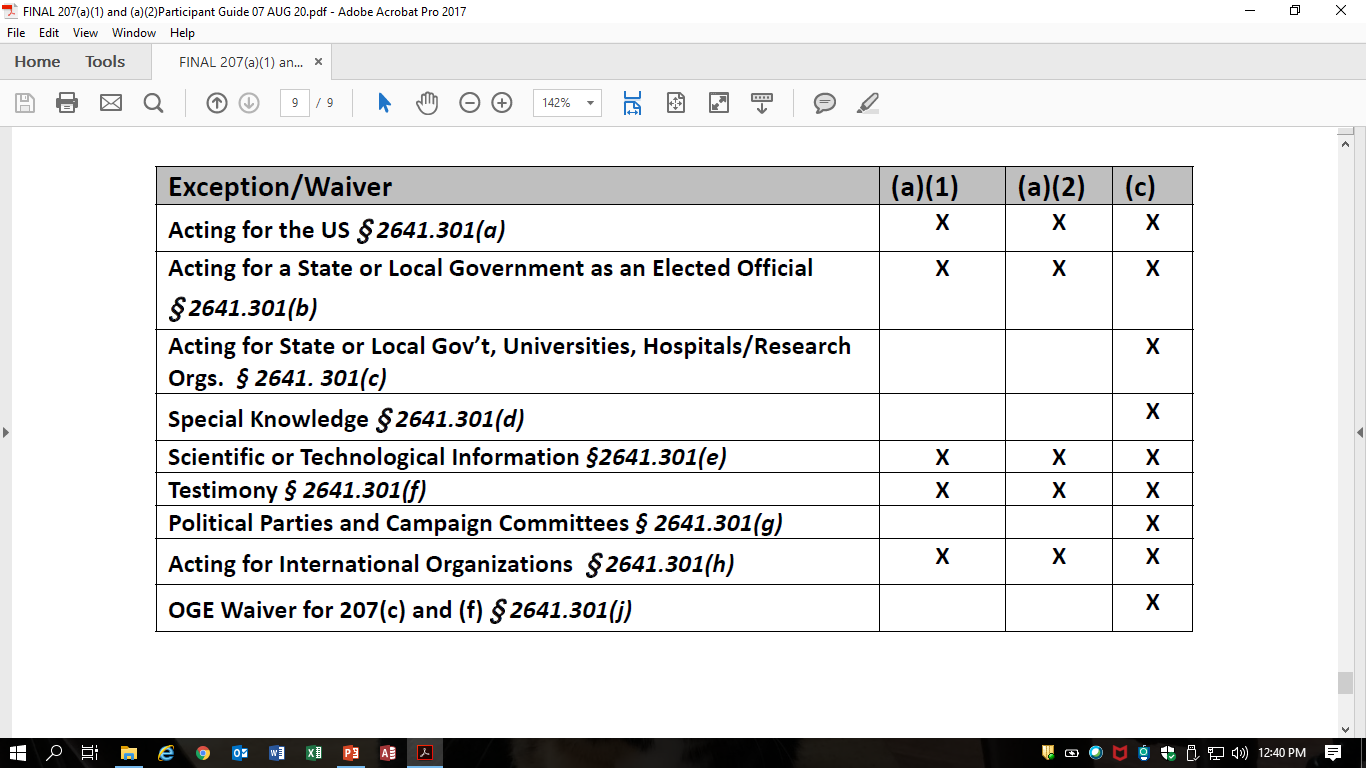 18 U.S.C. § 207(a)(1)
Practice Exercise
Once you have completed the exercise proceed to the exercise debrief.
18 U.S.C. § 207(a)(1)
Thank You
[Speaker Notes: In our debrief of the exercise we will be using the following methodology and answering the following questions.]